LABORATORIO Bisogni Educativi Speciali
PERCORSO FORMAZIONE DOCENTI NEO ASSUNTI  SCUOLA INFANZIA,PRIMARIA, SECONDARIA I GRADO E  PERSONALE EDUCATIVO
A.S. 2023-24
FORMATRICE 
NINA LOMONACO
ninalomonaco.3@gmail.com
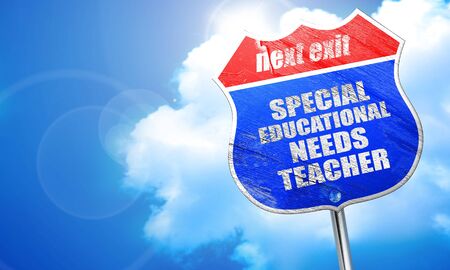 DIFFICOLTÀ O DISTURBO 
Dalle Linee guida :
 “difficoltà”, che possono essere superate 
 “disturbo”, con base costituzionale, resistente ai trattamenti dei docenti e persistenti nel tempo.

Questa distinzione è di notevole impatto per la scuola e presuppone conoscenze fini sul campo e la messa in atto precoce e tempestiva di interventi di supporto. 
Si condivide che con la locuzione “individuazione precoce” si intende quindi l’individuazione dei soggetti a rischio di DSA.
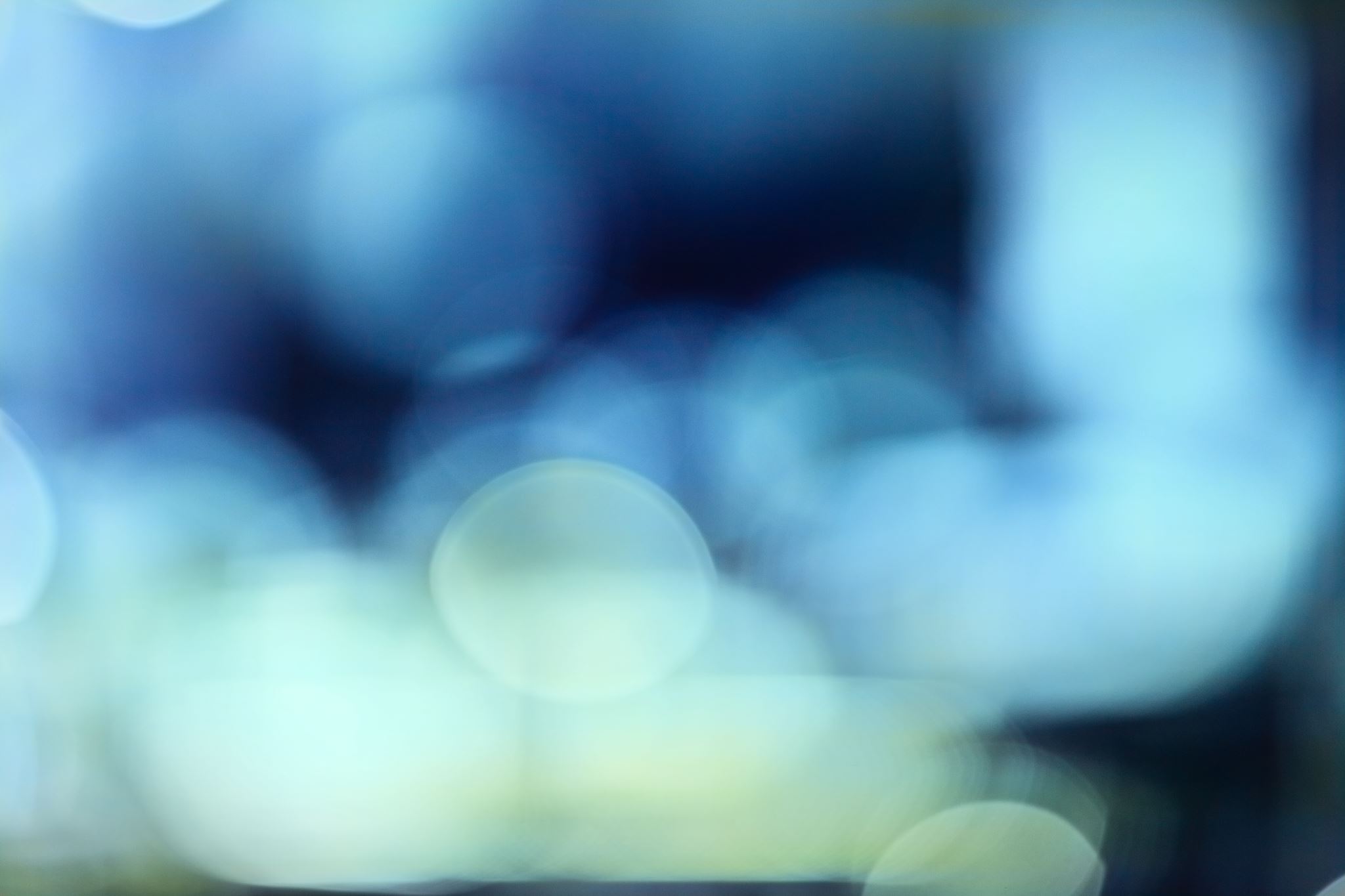 Formatrice Nina Lomonaco
Nota prot. 3709 del 19/04/2013 (approfondimenti)
La circolare, richiamando i principi dell’inclusione, ribadisce espressamente il diritto alla personalizzazione, attraverso lo strumento del PDP (Piano Didattico Personalizzato) che ciascun consiglio di classe dovrà predisporre per gli studenti con bisogni educativi speciali. Di notevole interesse risulta l’individuazione di risorse e strumenti per l’inclusione e il coinvolgimento attivo dei docenti curricolari (GLI e Piano annuale per l’inclusione), nel rafforzamento dell’idea di corresponsabilità. In particolare, la disposizione di un “piano annuale per l’inclusione” può segnare l’avvio di policy per l’inclusione fondate sull’analisi reale del livello di inclusività di ciascuna scuola e sulla progettazione di azioni di miglioramento efficaci
Per “certificazione” si intende un documento, con valore legale, che attesta il diritto dell’interessato ad avvalersi delle misure previste da precise disposizioni di legge – nei casi che qui interessano: dalla Legge 104/92 o dalla Legge 170/2010 - le cui procedure di rilascio ed i conseguenti diritti che ne derivano sono disciplinati dalle suddette leggi e dalla normativa di riferimento. 
Per “diagnosi” si intende invece un giudizio clinico, attestante la presenza di una patologia o di un disturbo, che può essere rilasciato da un medico, da uno psicologo o comunque da uno specialista iscritto negli albi delle professioni sanitarie. 
Pertanto, le strutture pubbliche ( e quelle accreditate nel caso della Legge 170), rilasciano “certificazioni” per alunni con disabilità e con DSA. 
Per disturbi ed altre patologie non certificabili (disturbi del linguaggio, ritardo maturativo, ecc.), ma che hanno un fondamento clinico, si parla di “diagnosi”
C. NOTA PROT.2563 del 22 novembre 2013- (RICONOSCIMENTO CdC )
In particolare, per quanto concerne gli alunni con cittadinanza non italiana, è stato già chiarito nella C.M. n. 8/2013 che essi necessitano anzitutto di interventi didattici relativi all’apprendimento della lingua e solo in via eccezionale della formalizzazione tramite un Piano Didattico Personalizzato. Si tratta soprattutto – ma non solo – di quegli alunni neo arrivati in Italia, ultratredicenni, provenienti da Paesi di lingua non latina (stimati nel numero di circa 5.000, a fronte di oltre 750.000 alunni di cittadinanza non italiana) ovvero ove siano chiamate in causa altre problematiche. Non deve tuttavia costituire elemento discriminante (o addirittura discriminatorio) la provenienza da altro Paese e la mancanza della cittadinanza italiana. Come detto, tali interventi dovrebbero avere comunque natura transitoria.
In ultima analisi,  nel caso di difficoltà non meglio specificate, soltanto qualora nell’ambito del Consiglio di classe (nelle scuole secondarie) o del team docenti (nelle scuole primarie) si concordi di valutare l’efficacia di strumenti specifici questo potrà comportare l’adozione e quindi la compilazione di un Piano Didattico Personalizzato, con eventuali strumenti compensativi e/o misure dispensative. 

NON È COMPITO DELLA SCUOLA CERTIFICARE GLI ALUNNI CON BISOGNI EDUCATIVI SPECIALI, MA INDIVIDUARE QUELLI PER I QUALI È OPPORTUNA E NECESSARIA L’ADOZIONE DI PARTICOLARI STRATEGIE DIDATTICHE.
Si ribadisce che, anche in presenza di richieste dei genitori accompagnate da diagnosi che però non hanno dato diritto alla certificazione di disabilità o di DSA , il CONSIGLIO DI CLASSE È AUTONOMO NEL DECIDERE SE FORMULARE O NON FORMULARE UN PIANO DIDATTICO PERSONALIZZATO, AVENDO CURA DI VERBALIZZARE LE MOTIVAZIONI DELLA DECISIONE. E’ quindi peculiare facoltà dei Consigli di classe o dei team docenti individuare – eventualmente anche sulla base di criteri generali stabiliti dal Collegio dei docenti – casi specifici
C. NOTA PROT.2563 del 22 novembre 2013- (RICONOSCIMENTO CdC )
Giova forse ricordare che la personalizzazione degli apprendimenti, la valorizzazione delle diversità, nella prospettiva dello sviluppo delle potenzialità di ciascuno sono principi costituzionali del nostro ordinamento scolastico recepiti nel DPR 275/99, laddove è detto che «Nell'esercizio dell'autonomia didattica le istituzioni scolastiche … possono adottare tutte le forme di flessibilità che ritengono opportune e tra l'altro: l'attivazione di percorsi didattici individualizzati, nel rispetto del principio generale dell'integrazione degli alunni nella classe e nel gruppo…» (art.4).
Alunni con Bisogni educativi speciali Per altre situazioni di alunni con Bisogni Educativi Speciali (BES), FORMALMENTE INDIVIDUATI DAI SINGOLI CONSIGLI DI CLASSE, dovranno essere fornite alla Commissione d’esame utili e opportune indicazioni per consentire a tali alunni di sostenere adeguatamente l’esame.
 La Commissione - sulla base di quanto previsto dalla Direttiva 27.12.2012 recante Strumenti di intervento per alunni con Bisogni educativi speciali ed organizzazione scolastica per l’inclusione, dalla circolare ministeriale n. 8 del 6 marzo 2013 e dalle successive note, di pari oggetto, del 27 giugno 2013 e del 22 novembre 2013 - esaminati gli elementi forniti dai Consigli di classe, terrà in debita considerazione le specifiche situazioni soggettive, relative ai candidati con Bisogni Educativi Speciali (BES), per i quali sia stato redatto apposito Piano Didattico Personalizzato e, in particolare, le modalità didattiche e le forme di valutazione individuate nell’ambito dei percorsi didattici individualizzati e personalizzati. A tal fine i Consigli di classe trasmetteranno alla Commissione d’esame i Piani Didattici Personalizzati. IN OGNI CASO, PER SIFFATTE TIPOLOGIE, NON È PREVISTA ALCUNA MISURA DISPENSATIVA IN SEDE DI ESAME, SIA SCRITTO CHE ORALE, MENTRE È POSSIBILE CONCEDERE STRUMENTI COMPENSATIVI, IN ANALOGIA A QUANTO PREVISTO PER GLI ALUNNI CON DSA.
Nota MIUR n.3587 DEL 3 /06/2014 (no dispensa.- sì compensativi)
E ANCORA
D.M. 297 del 17/04/2013 LINEE GUIDA PER LA PREDISPOSIZIONE DI PROTOCOLLI REGIONALI PER INDIVIDUAZIONE PRECOCE DI CASI SOSPETTI DSA
--NOTA PROTOCOLLO 8546/U MIUR-USR PIEMONTE DEL 21/10/2014 –
     PDP PER BES (Modello di Piano Didattico Personalizzato (PDP) per allievi con Bisogni Educativi Speciali (BES) – a.s. 2014-15) 
 NOTA 3 APRILE 2019
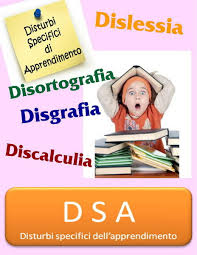 A tale riguardo è utile precisare che, nella scuola dell'infanzia, sarebbe più opportuno, qualora dall' osservazione sistematica emergano elementi riferibili a condizioni particolari e a bisogni educativi speciali, fare riferimento a un profilo educativo o altro documento di lavoro che la scuola in propria autonomia potrà elaborare e non ancora a un Piano Didattico Personalizzato. In sintonia con quanto già chiarito in precedenti documenti ministeriali (Linee guida allegate al D.M. 12 luglio 2011), il precocismo nell'insegnamento della letto-scrittura, ossia l'avvio di attività precipuamente didattiche, è infatti da evitare. D'altro canto, secondo i parametri della Consensus Conference del 6-7 dicembre 2010, la certificazione dei Disturbi Specifici dell' Apprendimento non può essere rilasciata prima del termine del secondo anno di scuola primaria. Appare altresì vero che proprio negli anni dell' infanzia vengano manifestandosi situazioni di problematicità che soltanto in un secondo tempo si rivelano come veri e propri disturbi. È pertanto della massima importanza svolgere osservazioni quanto più possibile sistematiche e coerenti rispetto ai comportamenti attesi, sulla base dell' età anagrafica, da parte di ciascun bambino. Ciò anche al fine di dare continuità all'azione pedagogica e rafforzando un dialogo fra gli insegnanti della scuola dell' infanzia e gli insegnanti della scuola primaria.
NOTA 3 APRILE 2019
INFANZIA E PRIMARIA
NOTA 3 APRILE 2019
Alunni e studenti ad alto potenziale intellettivo In base alle segnalazioni ricevute dalle scuole e alle comunicazioni scientifiche dei settori accademici di riferimento, emerge come fra la popolazione scolastica siano presenti bambini ad alto potenziale intellettivo, definiti Gifted children in ambito internazionale. A seguito dell' emanazione della Direttiva 27.12.2012, molte istituzioni scolastiche hanno considerato tali alunni e studenti nell' ambito dei Bisogni Educativi Speciali. Tale prassi, assolutamente corretta, attua la prospettiva della personalizzazione degli insegnamenti, la valorizzazione degli stili di apprendimento individuali e il principio di responsabilità educativa. Anche in questo caso la strategia da assumere è rimessa alla decisione dei Consigli di Classe o Team Docenti della primaria che, in presenza di eventuali situazioni di criticità con conseguenti manifestazioni di disagio, possono adottare metodologie didattiche specifiche in un'ottica inclusiva, sia a livello individuale sia di classe, valutando l'eventuale convenienza di un percorso di personalizzazione formalizzato in un PDP.
DISTURBI EVOLUTIVI SPECIFICI
SVANTAGGIO SOCIO ECONOMICO-LINGUISTICO-CULTURALE
ALUNNI CON DISABILITÀ
Formatrice Nina Lomonaco
DISTURBI EVOLUTI SPECIFICI
«La principale caratteristica di definizione di questa “categoria nosografica”, è quella della “specificità”, intesa come un disturbo che interessa uno specifico dominio di abilità in modo significativo ma circoscritto, lasciando intatto il funzionamento intellettivo generale». Consensus Conference del 2007 (CC-2007)
disturbi specifici dell’apprendimento,
deficit del linguaggio
 deficit della coordinazione motoria, 
 deficit dell’attenzione ed iperattività (ADHD).
Il funzionamento intellettivo limite può̀ essere considerato un caso di confine fra la disabilità e il disturbo specifico
COSA SONO I D.S.A.?
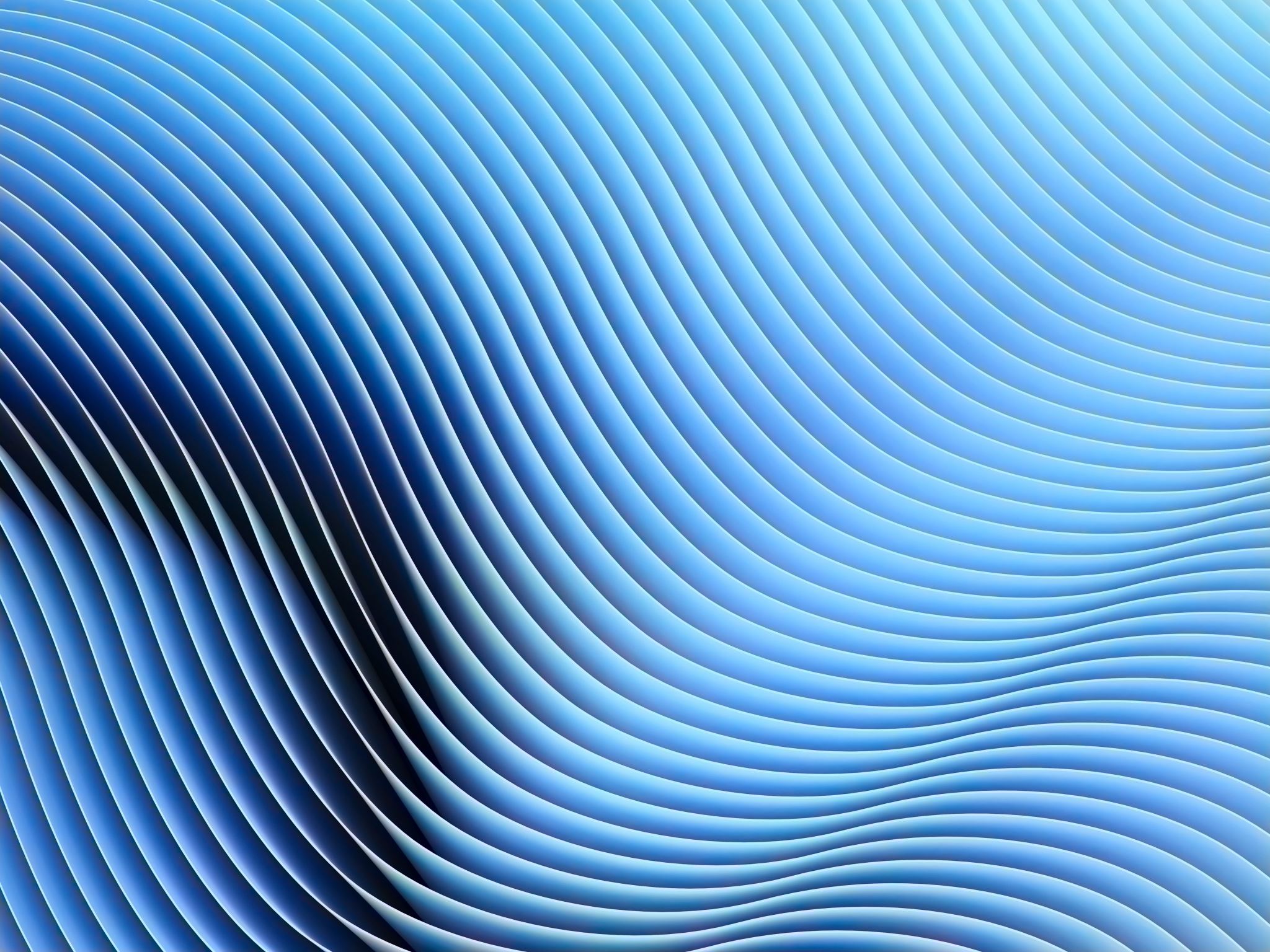 DSA LEGGE 170/2010 LINEE GUIDA MIUR 12/07/2011 E DECRETO MIN. 5669/2011
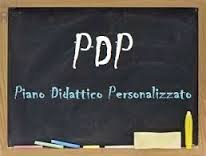 PERCORSO FORMAZIONE DOCENTI NEO ASSUNTI  SCUOLA INFANZIA,PRIMARIA, SECONDARIA I GRADO E  PERSONALE EDUCATIVO
A.S. 2023-24
DA  L. 170/2010
Formatrice Nina Lomonaco
DSA
F81.0 – Disturbo specifico di lettura (DISLESSIA)
F81.1 – Disturbo specifico della compitazione (DISORTOGRAFIA)
F81.2 – Disturbo specifico delle abilità aritmetiche (DISCALCULIA)
F81.3 – Disturbi misti delle abilità scolastiche
F81.8 –  Altri disturbi evolutivi delle abilità scolastiche (DISGRAFIA)
DA Organizzazione Mondiale della Sanità (ICD 10)
ICD 10    ICD 9      ICF
Formatrice Nina Lomonaco
PER LA LEGGE 170:
DISLESSIA
DISCALCULIA
disturbo specifico che si manifesta con una difficoltà  nell'imparare  a  leggere,  in  particolare  nella  decifrazione  dei  segni  linguistici,  ovvero  nella correttezza e nella rapidità della lettura.
disturbo specifico che si manifesta con una difficoltà negli automatismi del calcolo e dell'elaborazione dei numeri.
DISORTOGRAFIA
DISGRAFIA
disturbo specifico di scrittura che si manifesta in difficoltà nella realizzazione grafica
disturbo specifico di scrittura che si manifesta in difficoltà nei processi linguistici di transcodifica.
Formatrice Nina Lomonaco
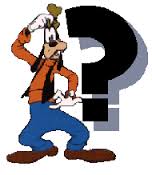 DEVIAZIONI STANDARD?    PERCENTILI?CCR? PS? RII?RA?
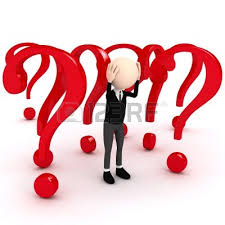 Formatrice Nina Lomonaco
OSSERVIAMO UN PDP
Formatrice Nina Lomonaco
LABORATORIO Bisogni Educativi Speciali
LEGGE 104 
ALUNNI CON DISABILITA’
FORMATRICE 
NINA LOMONACO
ninalomonaco.3@gmail.com
Decreto n.66/2017
Nei primi due articoli recepisce i princìpi della Convenzione ONU e tratta anche radicali modifiche allo stato giuridico degli assistenti per l’autonomia e la comunicazione, con la previsione di un profilo professionale nazionale, mai formulato prima (articolo 3); 
ARTICOLO 4 :“indicatori” per misurare la qualità dell’inclusione scolastica realizzata nelle singole classi e nelle singole scuole.
Gli articoli dal 5 al 10 modificano poi sostanzialmente il processo inclusivo previsto dalla Legge Quadro 104/92, 
obbligo PAI, il Piano per l’Inclusione relativo a ciascuna scuola.
ART.12 rimodula i corsi di specializzazione per il sostegno nelle scuole dell’infanzia e primaria, con la previsione di alcuni crediti formativi sulle didattiche inclusive anche per i docenti curricolari;
TERMINOLOGIA ICIDH (1980) 
MENOMAZIONE
ogni perdita o anormalità di strutture o funzioni psicologiche, fisiologiche o anatomiche 

DISABILITÀ
 restrizione o perdita (risultante da una menomazione) di abilità di eseguire un’attività nella maniera considerata normale per un essere umano 

HANDICAP
uno svantaggio derivato, risultante da una menomazione o una disabilità, che limita o prevenga l’adempimento di un ruolo che è normale (rispetto all’età, sesso e fattori sociali e culturali) per l’individuo
CLASSIFICAZIONE DELLE DISABILITA’
DISABILITA’ NEL COMPORTAMENTO
 DISABILITA’ DI APPRENDIMENTO
 DISABILITA’ NELLA COMUNICAZIONE
 DISABILITA’ NELLA CURA DI SE’
 DISABILITA’ NEL CAMMINARE
 DISABILITA’ NELLA ESECUZIONE DI ALTRE ATTIVITA’ DI  VITA QUOTIDIANA
DISABILITÀ
 restrizione o perdita (risultante da una menomazione) di abilità di eseguire un’attività nella maniera considerata normale per un essere umano
Definizione di handicap      LEGGE 104
E’ persona handicappata chi presenta una MENOMAZIONE FISICA ,PSICHICA O SENSORIALE, stabilizzata o progressiva, CHE E’ CAUSA DI DISABILITÀ MOTORIA, DI APPRENDIMENTO, DI RELAZIONE SOCIALE O DI INTEGRAZIONE LAVORATIVA E TALE DA DETERMINARE UN PROCESSO DI SVANTAGGIO SOCIALE O DI EMARGINAZIONE 
NON NECESSARIAMENTE LE MENOMAZIONI COMPORTANO DISABILITÀ . L’HANDICAP SI EVIDENZIA SOLO QUANDO SI PRETENDONO O SI ATTENDONO LIVELLI DI PRESTAZIONE STANDARD A PRESCINDERE DALLE EFFETTIVE POSSIBILITÀ DELL’INDIVIDUO
 MANCANZA DI RELAZIONE LINEARE TRA MENOMAZIONE DISABILITÀ E HANDICAP
DEFINIZIONE DI DISABILITA’
Secondo l’OMS si intende per disabilità qualsiasi deficit di capacità funzionali (come conseguenza diretta di una menomazione o come reazione psicologica ad una menomazione) , reversibile o irreversibile con conseguente restrizione o incapacità a svolgere una attività rispetto a ciò che è considerata la norma, pertanto il soggetto è meno autonomo nello svolgere le attività quotidiane e spesso in condizioni di svantaggio nel partecipare alla vita sociale  


COSA SUCCEDE PER UNA PERSONA CON DISABILITA’ AL VARIARE DEI CONTESTI?
PROFILO DI FUNZIONAMENTO
NASCE CON IL D.LGS 66/2017, MA ENTRA IN VIGORE SOSTITUENDO  LA DIAGNOSI FUNZIONALE E IL PROFILO DINAMICO A DECORRERE DAL 1° GENNAIO 2019.
PROFILO DI FUNZIONAMENTO
DOCUMENTO DINAMICO  AGGIORNATO  AL PASSAGGIO AL GRADO DI ISTRUZIONE SUCCESSIVO (A PARTIRE DALLA SCUOLA DELL'INFANZIA);
O AL SOPRAGGIUNGERE DI NUOVE CONDIZIONI DI FUNZIONAMENTO DELL'ALUNNO.
INDICAZIONE DELLE "CONDIZIONI DI FUNZIONAMENTO" DELL'ALUNNO DISABILE;
INDICAZIONE DELLE COMPETENZE PROFESSIONALI NECESSARIE;
ELENCO DELLE MISURE INCLUSIVE PERSONALIZZATE DA METTERE IN ATTO;
RISORSE STRUTTURALI RACCOMANDATE.
PIANO EDUCATIVO INDIVIDUALIZZATO
LEGGE 104/92 
 circolare regionale 11SAP/95, atto di indirizzo delle modalità organizzative e operative di applicazione, 
DGR 34/2010 
DECRETO 66 /2017
Decreto  interministeriale 182/2020 e n 153/2023
INTERNATIONAL CLASSIFICATION OF FUNCTIONING , DISABILITY AND HEALTH (ICF) 1999 

DISABILITA’ E HANDICAP  VS ATTIVITA’ SVOLTE E LIVELLI DI PARTECIPAZIONE
ICD 9   ICD 10 ICF
F70,F71,F84,…….
L’ICF NON CLASSIFICA LE PERSONE
International Classification of Functioning, Disability and Health (ICF).
Le funzioni corporee sono le funzioni fisiologiche dei sistemi corporei, incluse le funzioni psicologiche.  
Le strutture corporee sono parti anatomiche del corpo come organi, arti e loro componenti.  
Attività è l’esecuzione di un compito o di un’azione da parte di un individuo. 
Partecipazione è il coinvolgimento di un individuo in una situazione di vita.  
I fattori ambientali  sono caratteristiche del mondo fisico, sociale e degli atteggiamenti, che possono avere impatto sulle prestazioni di un individuo in un determinato contesto
ADHD
IN COMORBILITÀ CON UNO O PIÙ DISTURBI DELL’ETÀ EVOLUTIVA:
disturbo della condotta.
DSA
disturbo oppositivo provocatorio.
 disturbo d’ansia
 disturbo dell’umore
CON DIFFICOLTÀ DI PIANIFICAZIONE, DI APPRENDIMENTO E DI SOCIALIZZAZIONE CON I COETANEI.
FIL, QXX
spesso in comorbilità con altri disturbi.
BISOGNI EDUCATIVI SPECIALI INCLUSIONEDINAMICHE INTERCULTURALI
ALUNNI STRANIERI 
STRANIERI DI SECONDA GENERAZIONE
NAI
ASPETTATIVE 
-DALLA SCUOLA                   -DALLA FAMIGLIA
QUALE INTERVENTO?
BILINGUISMO E….
DEFINIZIONE DI Grosjean il bilingue è“colui che utilizza e ha bisogno di due o più lingue nella vita quotidiana”



NUOVE LINEE GUIDA
https://snlg.iss.it/wp-content/uploads/2022/03/LG-389-AIP_DSA.pdf
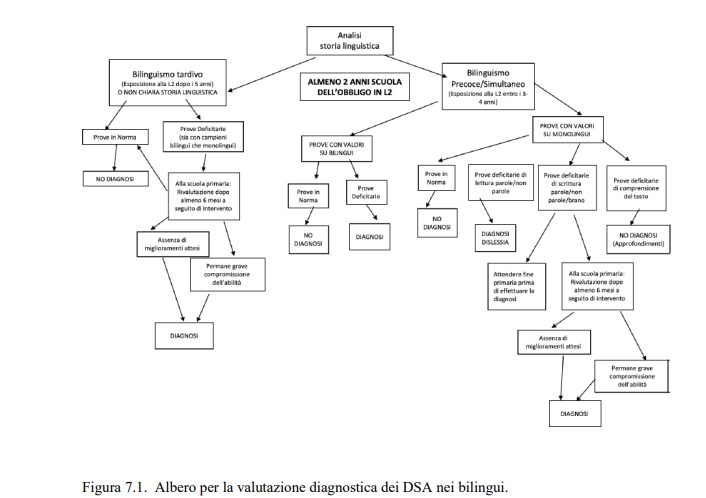 QUALI DOCUMENTI  PER L’INCLUSIONE?
DAL PASSATO AL PRESENTE 
      PAI     PEI    PTOF
PF    PDF    DF ……..
LE TRE DIMENSIONI DELL’INDEX
ANALIZZARE, PROGETTARE,RICERCARE
ICF – CY QUALE NOVITA’ DI CLASSIFICAZIONE
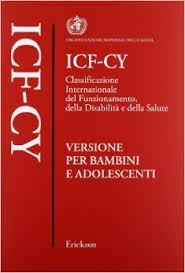 ICF-CY OMS 2001
LINGUAGGIO COMUNE, STANDARDIZZATO IN TUTTO IL MONDO PER COMUNICAZIONI RELATIVE A SALUTE, CURA E ASSISTENZA SANITARIA
PER COMUNICAZIONI TRA VARIE SCIENZE E DISCIPLINE
DOCUMENTA LE CARATTERISTICHE DELLO SVILUPPO DEL BAMBINO E DELL’ADOLESCENTE, DIVERSO DALL’ADULTO
DOCUMENTA L’INFLUENZA DELL’AMBIENTE CIRCOSTANTE SULLO SVILUPPO DEL BAMBINO
E’ UNA VERSIONE CHE SI PUO’ UTILIZZARE UNIVERSALMENTE PER BAMBINI E ADOLESCENTI – CHE PUO’ ESSERE UTILIZZATA DA CLINICI, INSEGNANTI,RICERCATORI, AMMINISTRATORI, RESPONSABILI DELLE POLITICHE E I GENITORI
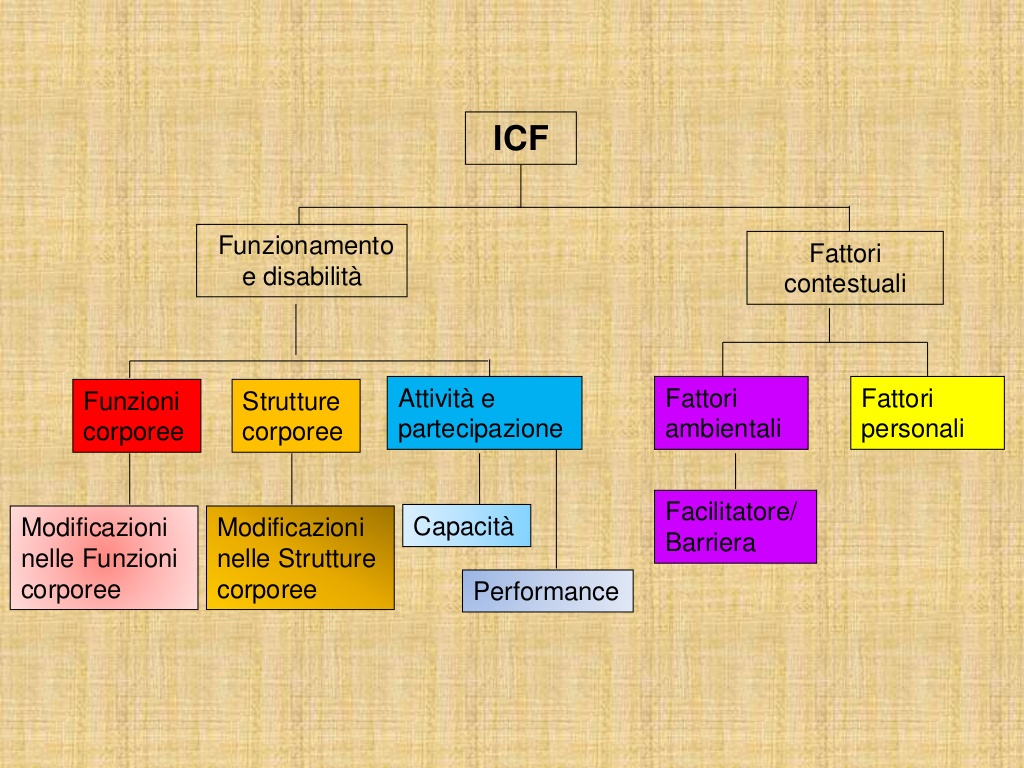 Funzionamento, disabilità, attività e partecipazione
Parte 1: funzionamento e disabilità
-due classificazioni per il corpo: funzioni dei sistemi corporei e strutture corporee.
Parte 2: fattori contestuali con fattori ambientali esterni e fattori ambientali personali
	Funzionamento: comprende le funzioni corporee, le attività e la partecipazione
 	
	Disabilità: termine ombrello che comprende menomazioni, limitazioni dell’attività e restrizioni della partecipazione
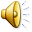 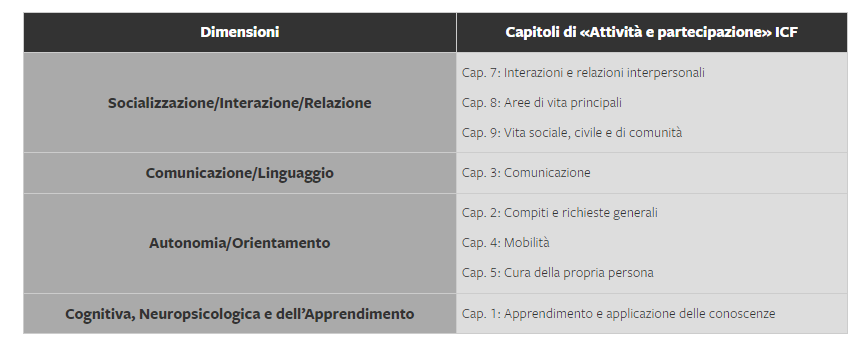 Ad esempio, «Utilizzare le abilità e le strategie semplici del processo di calcolo» viene generalmente indicato così d1720.13, dove il qualificatore Performance indica l’aiuto di persone e cose (ad esempio insegnante di sostegno e calcolatrice) e il qualificatore Capacità indica quello che si svolge in autonomia. 



In Regione Piemonte, invece, viene invece indicato con 3 qualificatori: d1720.123, 
dove il qualificatore Performance indica l’aiuto di persone e cose (ad esempio insegnante di sostegno e calcolatrice), il qualificatore Performance 1 indica il solo aiuto delle cose (ad esempio la calcolatrice) e il qualificatore Capacità indica quello che si svolge in autonomia.
Mentre nel linguaggio standard ICF, nella dimensione «Attività e Partecipazione» vengono generalmente indicati due qualificatori (Performance e Capacità), la Regione Piemonte  aggiunge un terzo qualificatore creando così:
Performance      aiuto di persone e cose
Performance 1   aiuto di sole cose
Capacità.
Come usare l’ICF
d1661.20
1=1= capitolo apprendimento e applicazione delle conoscenze
66= categoria (applicazione delle conoscenza)
1=sotto categoria (comprendere il linguaggio scritto)
2= primo qualificatore ( difficoltà  media nella performance di leggere in classe a voce alta )
0 = nessuna difficoltà nella capacità di leggere
ABILITA’ NELL’ESEGUIRE UN COMPITO O UN’AZIONE  (AMBIENTE STANDARD)
PERFORMANCE
QUELLO CHE UN INDIVIDUO FA 
NEL SUO AMBIENTE NATURALE
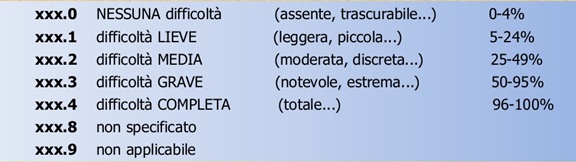 ATTIVITA’ LABORATORIALE
PRESENTAZIONE DA PARTE DI OGNI GRUPPO  E DISCUSSIONE
VI RINGRAZIO PER L’ATTENZIONE
ninalomonaco.3@gmail.com
Formatrice 
Nina Lomonaco